Alexandre DUMONT-DUMAS
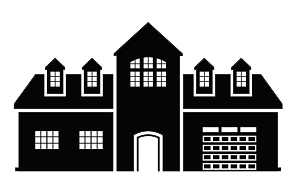 Agent immobilier sénior - Expert en vente de biens immobiliers sur l'Orléanais
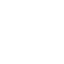 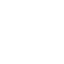 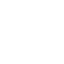 +33 1 02 03 04 05
Facebook.com/alexdd
Twitter.com/add
Expérience professionnelle
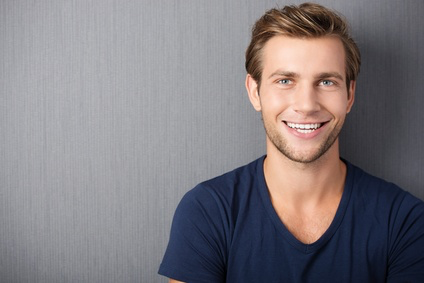 Après 15 ans d'expérience professionnelle en transaction immobilière au sein de plusieurs agences et études notariales, je souhaiterais rejoindre une nouvelle équipe dans des fonctions d'encadrement. Je serais ravi de transmettre et de partager mon dynamisme afin de relever de nouveaux défis.
Qualités
Ténacité et appétence pour les challenges de haut niveau
Agilité à trouver de nouveaux axes de vente
Goût pour la négociation et sens de l'écoute
Aptitudes au travail en équipe
Transmission d'expérience avec bienveillance
Sens du contact et de la communication
Formation
Compétences
Connaissances sectorielles approfondies de la zone Orléans Sud - Sologne : prix, secteur, réseau de contacts...
Management : encadrement de stagiaires
Langues : français (langue maternelle), anglais (B1)
Informatique WordPress (bon niveau), tableurs et traitements de texte (Excel, Word, PowerPoint...)
Centres d'intérêt
Sports : golf (licencié), aviron (amateur)
Patrimoine : membre de l'association Maisons Paysannes du Loiret
Cher(e) Candidat(e)

Merci d'avoir téléchargé ce modèle sur notre site. Nous espérons qu'il vous aidera à mettre en valeur votre CV.

---------------------------------------------------------------------------------------

Besoin de conseils pour rédiger votre CV ou vous préparer pour l’entretien d’embauche ? Consultez nos articles :

- Le titre du CV : guide pratique + 30 exemples
- Comment mettre en valeur son expérience professionnelle ?
- Rédiger une accroche de CV percutante + 9 exemples
- Les 7 points clés d'un CV réussi
- Personnalisez votre CV avec des icônes gratuites
- Bien préparer son entretien 

Nous proposons également plusieurs centaines d'exemples de lettres de motivation classées par métier et des modèles pour les mettre en forme.

- 1200 exemples de lettres de motivation 
- Les modèles de courrier
- Tous nos conseils pour rédiger une lettre efficace 


Nous vous souhaitons bonne chance dans vos recherches et vos entretiens  


Enfin, rappelez-vous qu'une bonne candidature est une candidature personnalisée ! Prenez donc le temps de la rédiger avec soin car elle décrit votre parcours professionnel et votre personnalité. 








----------------
Copyright : Les contenus diffusés sur notre site (modèles de CV, modèles de lettre, articles ...) sont la propriété de creeruncv.com. Leur utilisation est limitée à un usage strictement personnel. Il est interdit de les diffuser ou redistribuer sans notre accord. Contenus déposés dans 180 pays devant huissier. Reproduction strictement interdite, même partielle. Limité à un usage strictement personnel. Disclaimer : Les modèles disponibles sur notre site fournis "en l'état" et sans garantie.

Créeruncv.com est un site gratuit.